Equipping Library Information Specialists for Destination 2025August 8, 2019Presented byApril Frase and Nevenia Hill
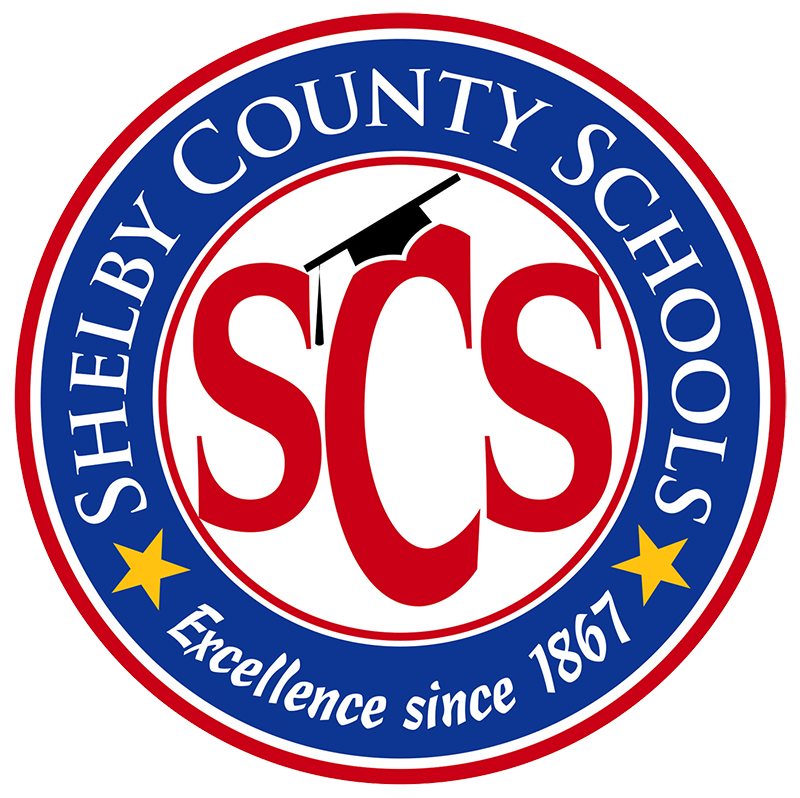 [Speaker Notes: Take a look!  This is one of the official powerpoint templates for SCS.  I will show the other two options later in the presentation.]
NORMS
Focus: We have a lot to learn, so we all commit to focusing and being as present as possible. This work cannot wait.

Openness: We are all learning together, so we commit to being open with our successes and challenges, and with ideas and suggestions. It is safe not to know the answer.

Humility: The standards, shifts, and materials are still new for all of us, so we commit to being learners, even if the content isn’t completely new for us.

Support:  Your learning is supported, so ask questions and ask for help.
SESSION OBJECTIVES
Participants will:

Learn the importance of sound librarianship and its connection in the promotion of literacy 
Understand the TEM LIS Rubric as it applies to instruction, environment and professionalism 
Learn how to use some of the basic features of the Atriuum Library Management System
AGENDA
Review and discuss:

 Librarianship expectations

Training and professional development opportunities

The Library Information Specialist TEM rubric and process

Basic functions of Atriuum

Library organization, management, and environment

Literacy promotion
What Does Librarianship Mean?
The ALA gives the following definition for librarianship:
 
“The foundation of modern librarianship rests on an essential set of core values that define, inform, and guide our professional practice.”
Librarianship
Professionalism

Library and Collection

Promotion of Literacy
Professionalism
The conduct, aims or qualities that characterize or make a profession or a professional person. A level of excellence or competence that is expected.
Presentation
Library

Attire

Approachable

Positive

Competent
Training and Professional Development
Attend PD

Implement PD
TEM Evaluation
Number of Evaluations

Use of LIS Rubric

Collaboration with Administrator prior to evaluation

Collection of evidence

Standards
Atriuum Library Management System
scsbooks.scsk12.org

Log on and log off

Checking in and checking out

Searching OPAC
Organization and Library Management
Routines and Procedures

Time Management

Library Plan

Library Handbook

Promotional Calendar

Curriculum Map

Portfolio
Library Environment and Organization
Is the library inviting?

Is the library orderly?

Are library materials accessible to all?

Is the signage clear?
Promotion of Literacy
Interact with students

Read aloud to students when possible

Participate in promotional programs(Read for the Record; Read Across America; book fairs; book club; self-created promotional activities)
Shelby County Schools Library Procedure Manual
Shelby County Schools Library Procedure Manual
QUESTIONS
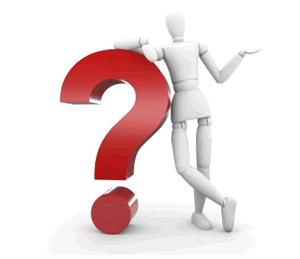 SURVEY
http://bit.ly/SCSAugust2019DLD
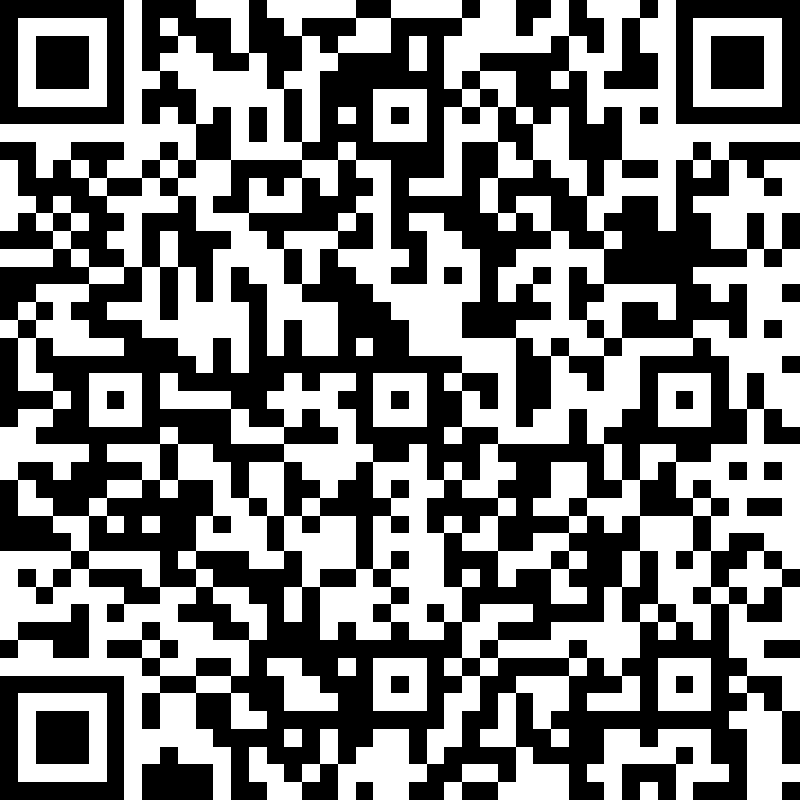 CONTACT INFORMATION
April Frasewilsonar@scsk12.org

Nevenia Hillhillna@scsk12.org

Library Services Department
416-5382